Aquisição da Tela do Osciloscópio
Área de Trabalho
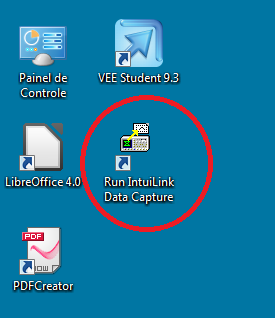 Clicar
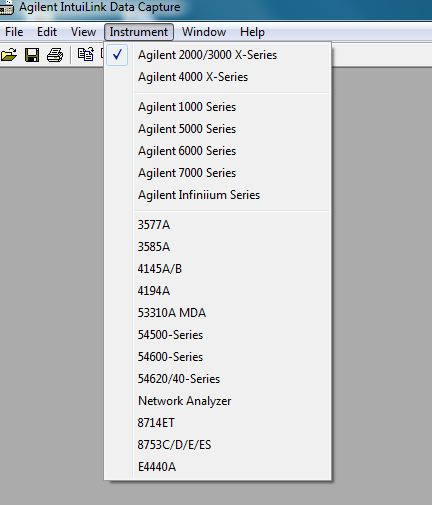 Clicar
Clicar
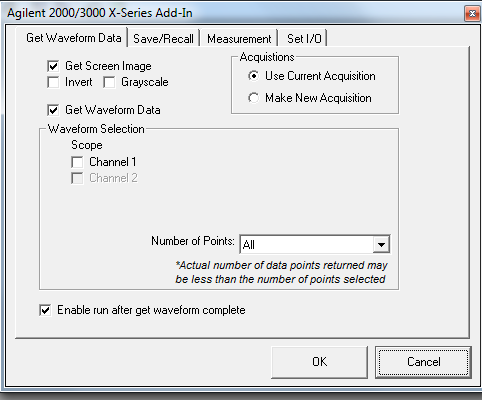 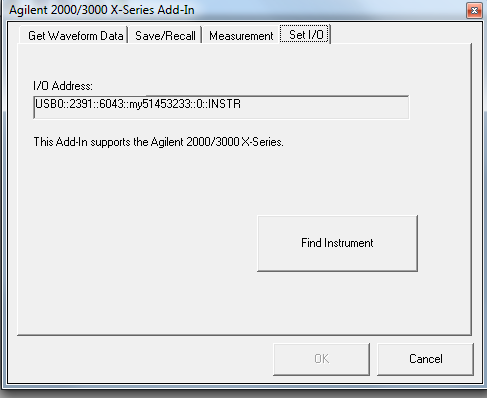 Clicar
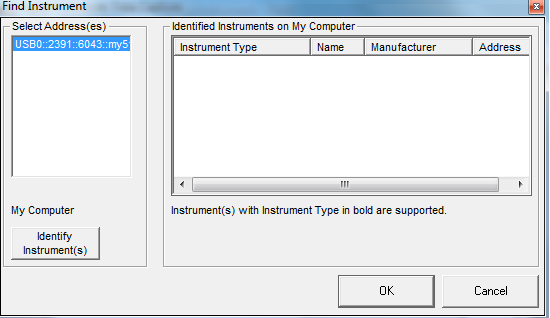 Clicar
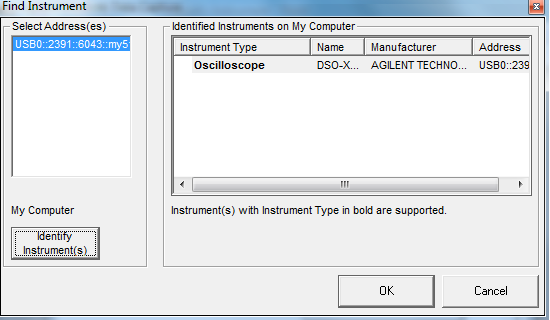 Clicar
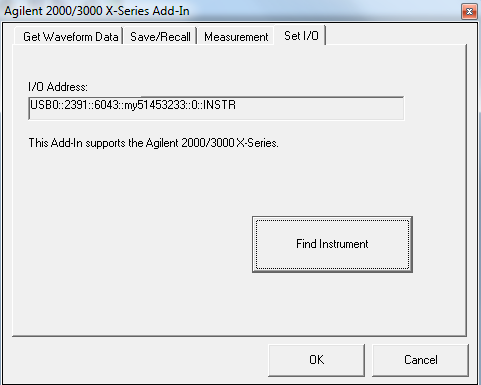 Clicar
Tela do Agilent DSO-X 2002A
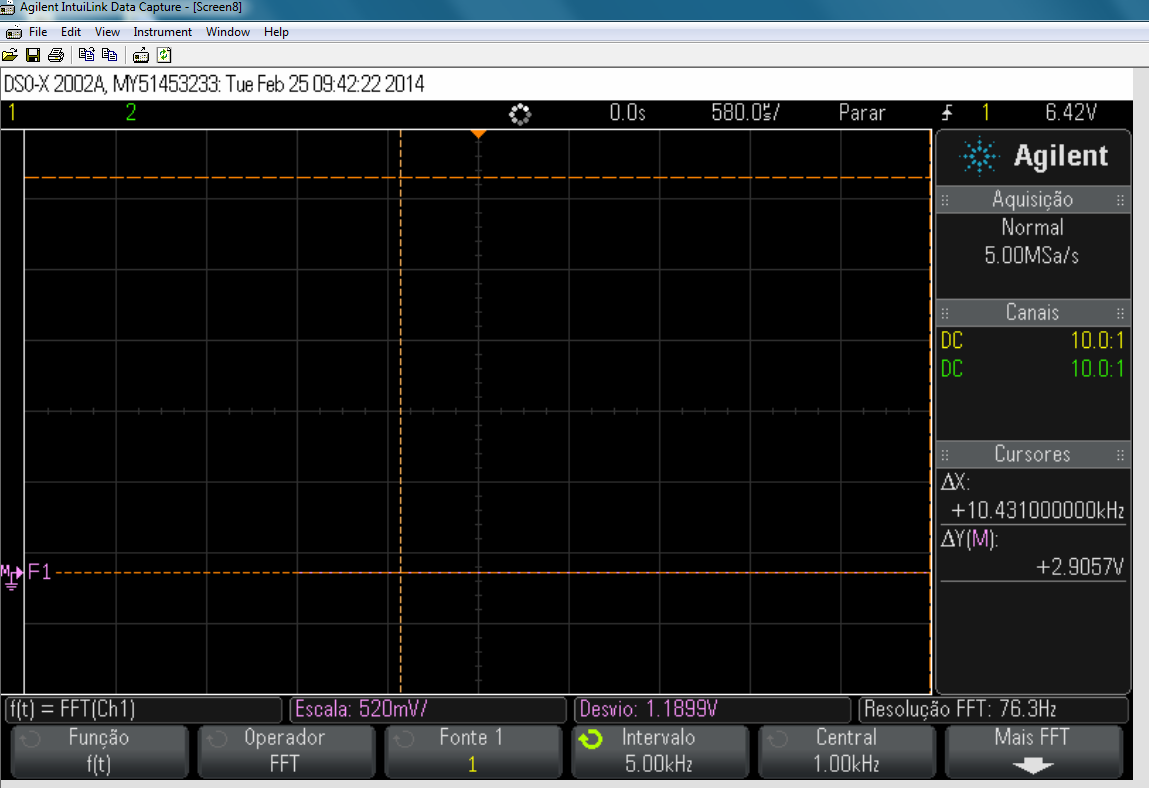